Contents
Differences –train station
Telephone booth
Gas station
Foods
5.    Tell what is going on in living room
Differences – office
Street scene- tell what is going on
8.   Idioms
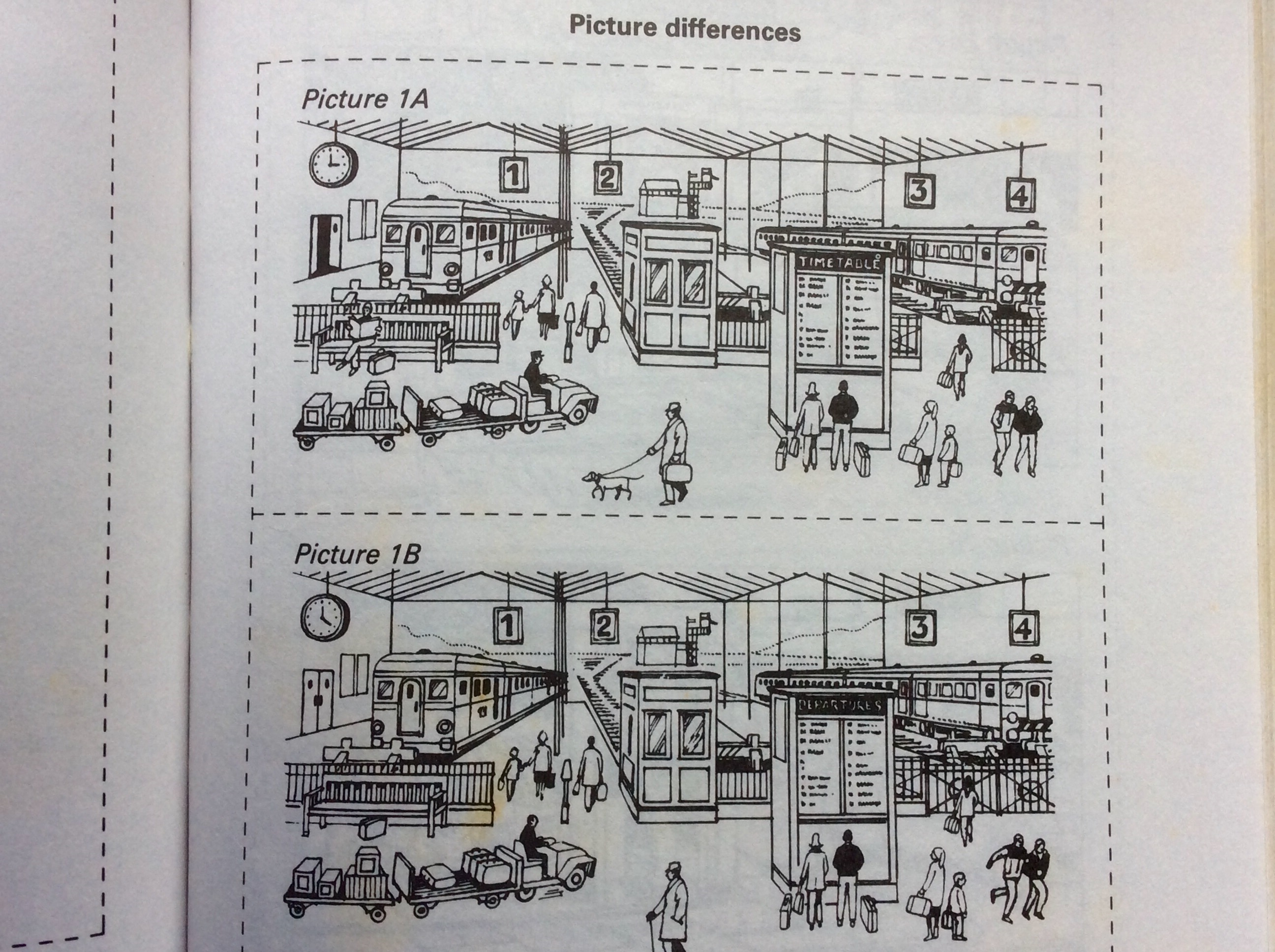 Idioms
break the bank
lives in an ivory tower
pulled up stakes
all walks of life
upper crust
get a rain check
345, 298
          4, 050, 407
     16, 890, 560